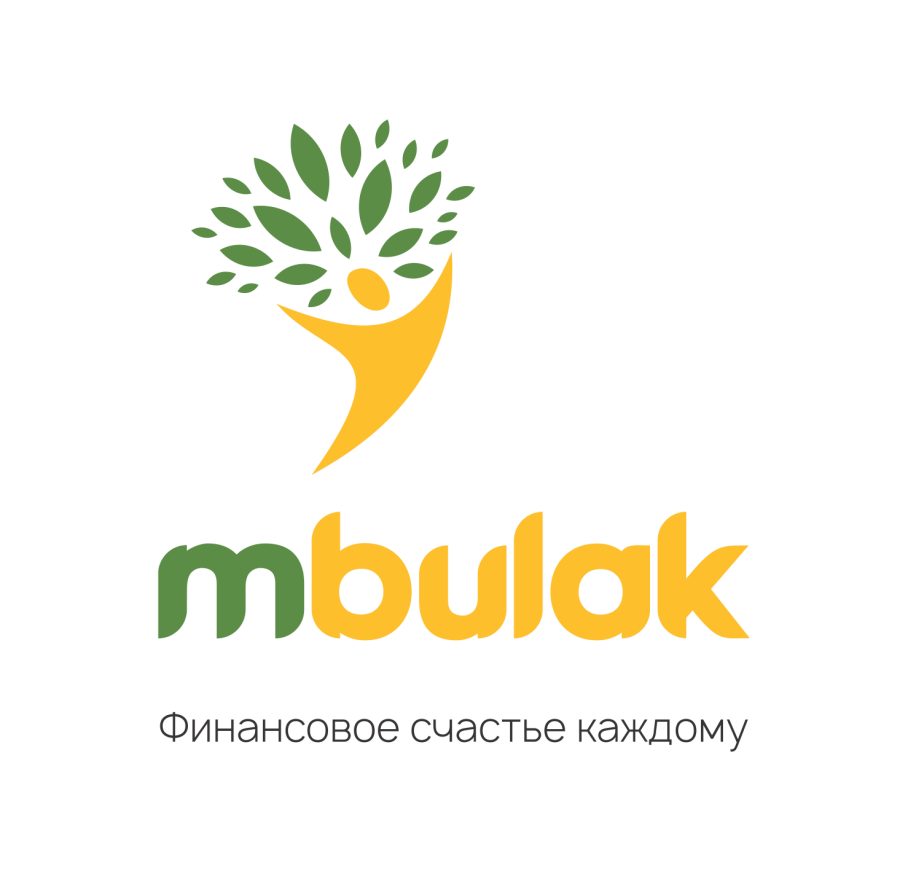 ИСЛАМСКОЕ МИКРОФИНАНСИРОВАНИЕ: 
ОПЫТ КОМПАНИИ «М БУЛАК»

БАХТИЕР ТОЛЬБАЕВ ЛАТИХАНОВИЧ
Генеральный директор

ТАШКЕНТ- 2023
Развитие исламских принципов финансирования в М Булак
Как начиналось....
 
Идея развития в рамках Компании М булак исламских принципов финансирования возникла в 2012 году. Была создана специальная рабочая группа, которая занималась вопросами изучения, разработкой и последующего внедрения исламских продуктов. 

Итогом деятельности рабочей группы явилось то, что в 2016 году Компания получила лицензию на осуществления финансирования по исламским принципам.
Развитие исламских принципов финансирования в М Булак
Первые трудности...
 
Крупномасштабное внедрение исламских принципов в первые годы деятельности вызвало множество трудностей, к числу которых мы можем отнести:
Недостаточное развитие правовых основ исламского финансирования;
Непонимание участниками рынка, населения и представителями религиозного сообщества основ исламской экономики и в частности финансирования;
Теневая торговля;
Логистика товаров;
Низкий уровень цифровизации в экономике и др.
Развитие исламских принципов финансирования в М Булак
О наших продуктах...
 
В настоящее время Компания в рамках деятельности Исламского окна осуществляет такие операции как Мурабаха, Истисна, Сервис-Иджара, Иджара Мунтахийя Биттамлик, Кар-Хасан. 

Следует отметить, что с мая 2020 года Компания перешла на электронный формат обслуживания клиентов. 

В делопроизводстве сократился объем расходования бумаги, весь процесс максимально стал оцифрованным, что позволило нам значительно меньше времени тратить на обслуживания клиентов.
Развитие исламских принципов финансирования в М Булак
Просветительская деятельность....
 
Ни одна деятельность не может осуществляться без надлежащей подготовки кадров. Обучение основам исламского финансирования, правильности оформления сделок осуществляется на постоянной основе и в случаях:
Внедрения нового продукта в рамках Исламского финансирования;
Введения инноваций в проводимых операциях;
Выявления замечаний и ошибок в работе персонала со стороны сотрудников отдела Шариатского надзора;
Найма нового персонала.
Развитие исламских принципов финансирования в М Булак
География распространения Исламских продуктов....
 
Компания М Булак имеет самую широкую сеть своих офисов и представлена во всех областях, районах страны. Данная географическая сеть позволяет Компании одномоментно внедрять и развивать рынок исламских продуктов во всех уголках страны и в этом Компания видит свое преимущество и возможности.
Развитие исламских принципов финансирования в М Булак
Каждая сделка под надзором...
 
Компания принимая во внимание серьезность норм Шариата создала специальный орган, в компетенцией которой является осуществление постоянного надзор за деятельностью Компании в рамках Исламского окна.
 
Отдел Шариатского надзора осуществляет:
Мониторинг проведенных операций;
Работу по изучению содержаний заключаемых договоров;
Беседу с клиентами и сотрудниками;
Деятельность по искоренению выявленных нарушений;
Образовательную деятельность.
СПАСИБО ЗА ВНИМАНИЕ!